STAT 515 Lecture 18October 24, 2019
Originally prepared by Brian Habing
Department of Statistics
University of South Carolina

Redistribution of these slides without permission is a violation of copyright law.
1
Outline for Today
Inference for two variables
Should Read Sections 9.1-9.3 and 9.6
Homework 6 is due today
Homework 7 is due Thursday, October 31
2
3
4
Sampling Distribution for the Difference of Two Means
Sampling Distribution for the Difference of Two Means
Sampling Distribution for the Difference of Two Means
Given two iid samples from normal populations that are independent of each other: 





This relationship also holds approximately for large n by the CLT.
Sampling Distribution for the Difference of Two Means
Sampling Distribution for the Difference of Two Means
Sampling Distribution for the Difference of Two Means
Given two iid samples from normal populations that have equal variances and are independent of each other: 




where 

This relationship is fairly robust to non-normality.
Pooled t-interval
Pooled t-test
Another Sampling Distribution for the Difference of Two Means
Given two iid samples from normal populations that are independent of each other: 




with 


This relationship is fairly robust to non-normality.
Satterthwaite’s and Welch’s         Two-Sample t-interval
Satterthwaite’s and Welch’s         Two-Sample t-test
HT Example 5 - Means
The deviation intelligence quotients for 10 specifically language impaired (SLI) children and 10 younger, normally developing children are gathered. Test the hypothesis that the YND group has a larger mean at a=0.05.
Data:
SLI:  86, 87, 84, 94, 86, 107, 89, 98, 95, 110
YND:  110, 90, 105, 92, 92, 96, 86, 100, 92, 90
Journal of Communication Disorders, March 1995
16
Descriptive Statistics for This Data
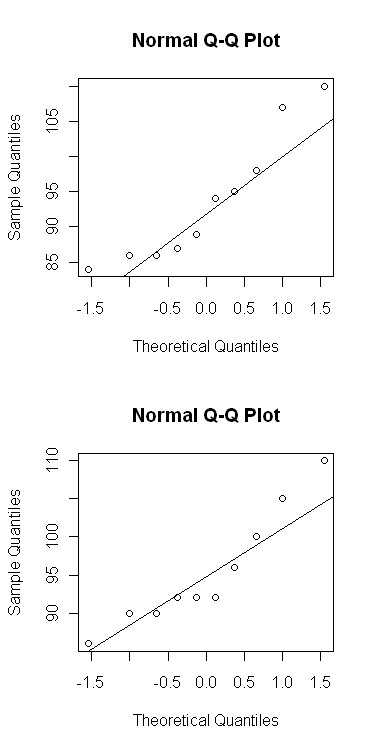 17
HT Example 5 - Means
18
HT Example 5 - Means
19
Another two-sample example
Eight pairs of students are selected so that each pair have been matched in terms of gender, course grades for the previous year, and temperament (based on teacher opinion).  One of each pair is randomly selected to be taught using a new teaching method, while the other is taught using the standard method.  It is desired to see if the new teaching method is more effective.
HT – Example 6 - Paired Data
Pair		1	2	3	4	5	6	7	8
New		77	74	82	73	87	69	66	80
Standard	72	68	76	68	84	68	61	76
Paired t-procedures
Sampling Distribution for Difference of Two Proportions
Let X1 and X2 be binomial random variables that are independent of each other with sample sizes n1 and n2  and probabilities p1 and p2.  Then for large n1 and n2 :
Agresti-Caffo approximate CI for the difference of two proportions
The approximate 1-a conf. interval for p1-p2 is



where 





Reference: Agresti and Caffo (2000, Amer. Statistician)
Approximate z-test for two proportions
The test statistic for testing H0: p 1 - p 2 =0 is






Under H0 it approximately follows a standard normal distribution for large samples.